Παιδαγωγικοί διάλογοι για τους τρεις                                  Ιεράρχες
Κατερίνα: Ποιες είναι οι απόψεις του Χρυσοστόμου για την παιδεία;
Κωνσταντίνα: Ο Χρυσόστομος πιστεύει ότι η παιδεία, είναι μία σχέση αγάπης 
Κατερίνα: Εξάλλου, η αγάπη, είναι και το βασικό γνώρισμα του παιδαγωγού
Κωνσταντίνα: Η αγάπη είναι επίσης και το βασικό γνώρισμα του Χριστιανισμού
Κατερίνα: Ο Χρυσόστομος έλαβε υπόψη του τον σκοπό της μάθησης, την προσωπικότητα του παιδαγωγού, την ελκυστικότητα του μαθήματος, την μέθοδο διδασκαλίας, ακόμα και τις αντιληπτικές ικανότητες των μαθητών!
Κωνσταντίνα: Σημειώνει επίσης, πώς ο μαθητής, πρέπει να δέχεται την προσφερόμενη ύλη και να συμμετέχει ενεργητικά, δηλαδή να εκφράζει τις απόψεις και τις απορίες του.
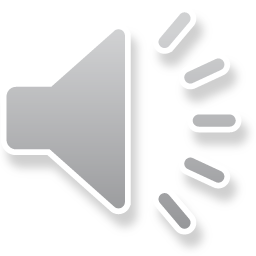 Κατερίνα: Πολύ σωστά! και οι καθηγητές θα πρέπει να έχουν και γνώσεις και ήθος.
Κωνσταντίνα: Σωστά! Αυτά τα χαρακτηριστικά, θα οδηγήσουν αργότερα, στη διαμόρφωση του παιδιού ως εικόνα θεού.
Κατερίνα:  Πώς όμως θα μπορούσε να γίνει αυτό;
Κωνσταντίνα: Θα πρέπει οι ιδιότητες του Θεού, όπως είναι η αγαθότητα, το αόργητο, το αμνησίκακο, το ευεργετικό και το φιλάνθρωπο να γίνουν κτήμα του παιδιού. 
Κατερίνα: Η άσκηση βέβαια, θα πρέπει να γίνει έτσι ώστε ο μαθητής να διαπλαστεί « εις τέλειον Χριστιανόν και πραγματικόν φιλόσοφον», σύμφωνα με τον Χρυσόστομο.
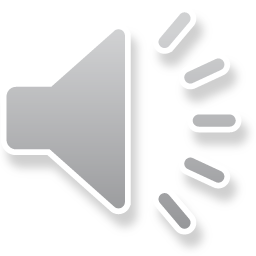 Συγγραφή  διαλόγου
                        Αικατερίνη Μπατσίλη
Ανάγνωση
Αικατερίνη Μπατσίλη
Κωνσταντίνα Παπαζήση

                                                         Υπεύθυνη εκπαιδευτικός
                                                         Δέσποινα Νικολαΐδου
Πηγή επεξεργασίας: Ελληνική Πατρολογία PG 62,63,